American Jobs Plan status update (1/3)
Proposals made and rejected in the early stages of designing a new infrastructure plan
PROPOSAL ONE
PROPOSAL TWO
PROPOSAL THREE
PROPOSAL FOUR
American Jobs Plan
GOP initial counterproposal
Biden’s reduced offer
GOP second counterproposal
On March 31st, Pres. Biden released his $2.3 trillion American Jobs Plan, a proposal to restore and upgrade US infrastructure; the plan included:
$115 billion for roads and bridges
$110 billion for broadband
$85 billion for public transit
$400 billion in clean energy tax breaks 
$400 billion for caretaking infrastructure
$310 billion for domestic manufacturing
On April 22nd, Senate Republicans released their $568 billion infrastructure plan counteroffer, which included:
$299 billion for roads and bridges
$65 billion for broadband
$61 billion for public transit
The plan does not include:
Clean energy tax breaks
Caretaking infrastructure spending
Domestic manufacturing spending
To reduce the total cost to $1.7 trillion, the White House said it would:
Cut broadband funding to $65 billion
Reduce new funding requests for “roads, bridges, and major infrastructure projects”
Shift funding for R&D, small businesses, and supply chain improvements to separate legislation
On May 27th, the GOP submitted its $928 billion infrastructure counteroffer; the proposal included:
$506 billion for roads, bridges, and major infrastructure projects
$98 billion for public transit
$72 billion for water systems
$65 billion for broadband
$56 billion for airports
$46 billion for passenger and freight rail systems
$22 billion for ports and waterways
SOURCE Meritalk, CNBC, CNN, PGPF.
PRESENTATION CENTER 06/02/21
[Speaker Notes: Sources:

“Senate GOP unveils its $928 billion infrastructure counteroffer to Biden — here’s what’s in it,” CNBC, accessed June 2, 2021, https://www.cnbc.com/2021/05/27/biden-infrastructure-plan-capito-discusses-republican-counteroffer.html.

Jordan Smith, “GOP Infrastructure Plan Offers $65B for Broadband Expansion,” Meritalk, April 23, 2021, https://www.meritalk.com/articles/gop-infrastructure-plan-offers-65b-for-broadband-expansion/.

John Eggerton, “GOP Proposes $65 Billion Broadband Funding Counter Offer,” Multichannel News, accessed June 2, 2021, https://www.nexttv.com/news/gop-proposes-dollar65-billion-broadband-funding-counter-offer.

Phil Mattingly and Kate Sullivan, “White House drops price tag of infrastructure proposal in counteroffer to GOP lawmakers but wide divide remains,” CNN, May 22, 2021, https://www.cnn.com/2021/05/21/politics/white-house-infrastructure-counteroffer-1-7-trillion/index.html.

“HOW DOES THE REPUBLICAN INFRASTRUCTURE PLAN COMPARE TO PRESIDENT BIDEN'S PROPOSAL?” PGPF, May 12, 2021, https://www.pgpf.org/blog/2021/05/how-does-the-republican-infrastructure-plan-compare-to-president-bidens-proposal.

Christina Wilkie, “White House makes $1.7 trillion infrastructure counteroffer — but Republicans say sides now seem further apart,” CNBC, May 22, 2021, https://www.cnbc.com/2021/05/21/white-house-makes-1point7-trillion-infrastructure-counteroffer-to-gop-.html.

“Biden to resume infrastructure talks with key Republican Capito on Wednesday,” CNBC, accessed June 2, 2021, https://www.cnbc.com/2021/06/01/joe-biden-to-meet-with-shelley-moore-capito-to-discuss-infrastructure-plan.html.]
American Jobs Plan status update (2/3)
Following the July 4th recess, the U.S. Senate returned on Monday to pick up infrastructure negotiations. Senate Democrats agreed on a $3.5 trillion investment plan for “human infrastructure” as a part of a “go-it- alone plan” separate from the $1.2 trillion plan focusing on physical infrastructure.
OVERVIEW OF BIDEN’S BIPARTISAN BILL
Initial investments in Biden’s $1.2 trillion plan include: 
$115 billion for public transit, passenger, and freight rail; 
$109 billion for roads, bridges, and major projects; 
$73 billion for power and grid; 
$65 billion for broadband internet; 
$55 billion for water infrastructure and more
Concerns on payment for the bipartisan plan have been presented by the GOP and business leaders, causing increased IRS enforcement to be struck from the bill
Proposals for ways to pay for the bill include utilizing COVID-19 relief funds and asset recycling
Senators will now draft the measure into text and a procedural vote is scheduled in the upper chamber for Wednesday, July 21
OVERVIEW OF THE HUMAN INFRASTRUCTURE BILL
The wide-ranging $3.5 trillion “human infrastructure bill” focuses on
Free community college
Paid leave and aid for child-care costs
Health Care subsidies
Extending the increased child tax credit
Climate change mitigation efforts and more
The budget resolution has drawn the ire of Republicans and will require backing from all Senate Democrats and Vice President Kamala Harris
Overview of the two bills
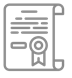 Current arguments and forecast for the bills
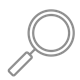 SOURCE CNBC, Smart Asset, USA Today, CNBC, US News, Reuters, Transport Topics, Politico.
PRESENTATION CENTER 07/21/21
[Speaker Notes: Sources:

Pramuk, Jacob, “We have a deal,” Biden says after meeting with Senate infrastructure group,” CNBC, June 24, 2021, https://www.cnbc.com/2021/06/24/infrastructure-deal-talks-biden-invites-bipartisan-senators-to-white-house.html

Conde, Arturo, "Inside Biden’s $1.2 Trillion Bipartisan Infrastructure Deal," Smart Asset, June 21, 2021, https://smartasset.com/financial-advisor/biden-infrastructure-plan

Milligan, Susan, “Biden Sells ‘Human Infrastructure’ Plan Despite Imperiled Bipartisan Package,” US News, June 29, 2021, https://www.usnews.com/news/politics/articles/2021-06-29/biden-sells-human-infrastructure-plan-despite-imperiled-bipartisan-package

Fox, Lauren, “Infrastructure timeline: What Congress will do next,” CNN, June 25, 2021, https://www.cnn.com/2021/06/25/politics/infrastructure-timeline-congress/index.html

Garrison, Joey and King, Ledyard, “We have a deal': Biden reaches $1.2 trillion infrastructure compromise with bipartisan group of senators,” USA Today, June 24, 2021, https://www.usatoday.com/story/news/politics/2021/06/24/biden-senators-agree-1-2-trillion-infrastructure-deal/5333841001/

Wasson, Eric, “Bipartisan House Group Backs Biden-Senate Infrastructure Deal,” Transport Topics, July 6, 2021, https://www.ttnews.com/articles/bipartisan-house-group-backs-biden-senate-infrastructure-dealMascora, Lisa and Freking, Kevin,“Bipartisan Infrastructure Deal Stalls as Bigger Plan Gains”, Transport Topics, July 13, 2021
https://www.ttnews.com/articles/sanders-biden-meet-infrastructure-bill-swells-past-35-trillion

Emma, Caitlin and Scholtes Jennifer, “Democrats unveil $3.5t go-it-alone plan to fulfill Biden’s agenda” Politico, July 13, 2021
https://www.politico.com/news/2021/07/13/democrats-spending-plan-biden-agenda-499593

Cowan, Richard and Cornwell, Susan,“U.S. Senate Democrats agree to $3.5 trln for budget reconciliation bill” Reuters, July 13, 2021
https://www.xm.com/research/markets/allNews/reuters/us-senate-democrats-agree-to-35-trln-for-budget-reconciliation-bill-43375911

Cowan, Richard “U.S. Senate returns for 'hell of a fight' over Biden infrastructure plan” Reuters, July 12, 2021
https://www.reuters.com/world/us/us-senate-braces-hell-fight-over-bidens-infrastructure-plan-2021-07-12 

Cole, Devan and Diaz Daniella “GOP negotiator: Senators ditch tougher IRS enforcement as way to pay for bipartisan infrastructure plan” CNN, July 18, 2021
https://www.cnn.com/2021/07/18/politics/infrastructure-bill-portman-irs-enforcement-cnntv/index.html]
American Jobs Plan status update (3/3)
An agreement has been reached for a $1.2 trillion bipartisan infrastructure bill and heads to the Senate floor as early as Wednesday, July 28 for a vote
CURRENT STATEMENTS/ARGUMENTS
A bipartisan group of senators have agreed on the major measures within the infrastructure bill slating a Senate vote as early as Wednesday night, July 28.

Sen Rob Portman (R-OH) and lead GOP negotiator stated there is now an agreement on major issues

The largest hurdles of consensus include transit policy and payment for the package

Bernie Sanders (I-VT), Senate Budget Committee Democrats, and White House officials have come to an agreement on a $3.5 trillion reconciliation bill; payment proposals include tax increases on corporations and the wealthy, immigration reform, and tariffs on nations without stringent anti-climate change policies in place. Republicans are not participating in negotiations and are expected to unanimously oppose it


LOOKING AHEAD
The bipartisan deal requires support from all 50 Democrats and 10 Republicans to overcome filibuster challenge – achieved 7/28/21.

Senate Majority Leader Chuck Schumer (D-N.Y.) stated it’s time for a “yes” as he is prepared to keep the Senate over the weekend until a bill is passed 

Current estimates for the bill are proposed to be $1.2 trillion over the next 8 years or $974 billion in 5 years, complemented with $579 billion in new spending
Overview of the two bills
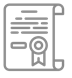 Current arguments and forecast for the bills
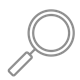 SOURCE Reuters, Transport Topics, CBS News, CNBC, The Hill. Axios
PRESENTATION CENTER 07/28/21
[Speaker Notes: Sources:

Mascora, Lisa and Freking, Kevin,“Bipartisan Infrastructure Deal Stalls as Bigger Plan Gains,” Tranport Topics, July 13, 2021
https://www.ttnews.com/articles/sanders-biden-meet-infrastructure-bill-swells-past-35-trillion

Segers, Grace, “Biden to huddle with Senate Democrats at Capitol on infrastructure bills,” CBS News, July 14, 2021
https://www.cbsnews.com/news/infrastructure-bill-biden-senate-democrats-capitol/

Cowan, Richard and Cornwell,Susan,“U.S. Senate Democrats agree to $3.5 trln for budget reconciliation bill,” Reuters, July 13, 2021,
https://www.xm.com/research/markets/allNews/reuters/us-senate-democrats-agree-to-35-trln-for-budget-reconciliation-bill-43375911

Cowan, Richard “U.S. Senate returns for 'hell of a fight' over Biden infrastructure plan,” Reuters, July 12, 2021,
https://www.reuters.com/world/us/us-senate-braces-hell-fight-over-bidens-infrastructure-plan-2021-07-12/

Carney, Jordain “Post-court ruling, Democrats face pressure to deliver on immigration,” The Hill, July 20, 2021, https://thehill.com/homenews/senate/563788-post-court-ruling-democrats-face-pressure-to-deliver-on-immigration

Breuninger, Kevin and Wilikie, Christina, “Schumer to push Senate forward on bipartisan infrastructure bill, budget resolution this week,” CNBC, July 19, 2021, https://www.cnbc.com/2021/07/19/schumer-to-push-infrastructure-bill-budget-resolution-this-week.html


Treene, Alyene“Bipartisan group reaches agreement on $1.2 trillion "hard" infrastructure bill” July 28, 2021
https://www.axios.com/bipartisan-infrastructure-bill-finalized-5d15a0b1-a0b7-4f6d-b486-8d894075d09c.html?stream=politics&utm_source=alert&utm_medium=email&utm_campaign=alerts_politics]